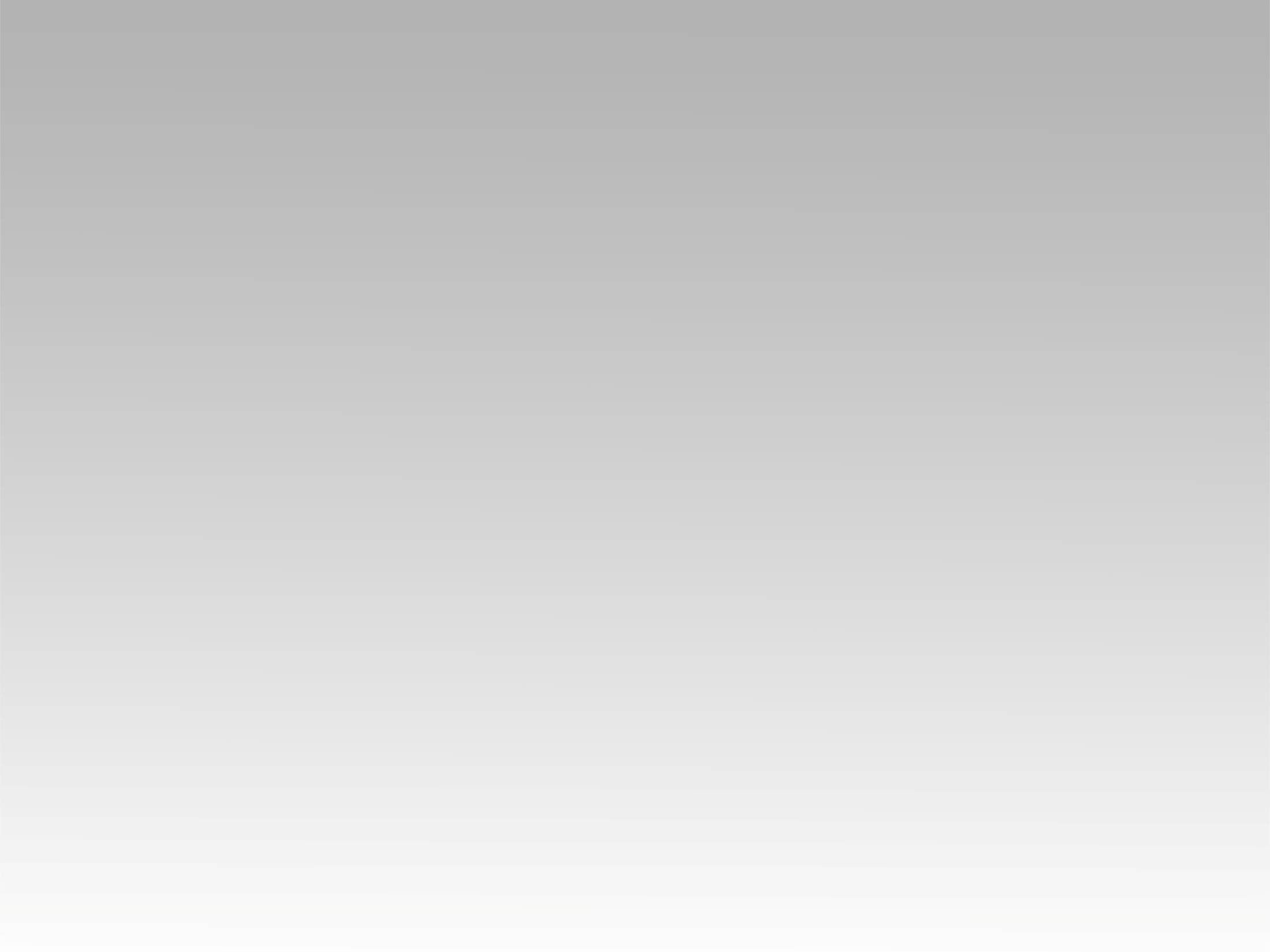 ترنيمة 
إتعذبت عشاني كتير
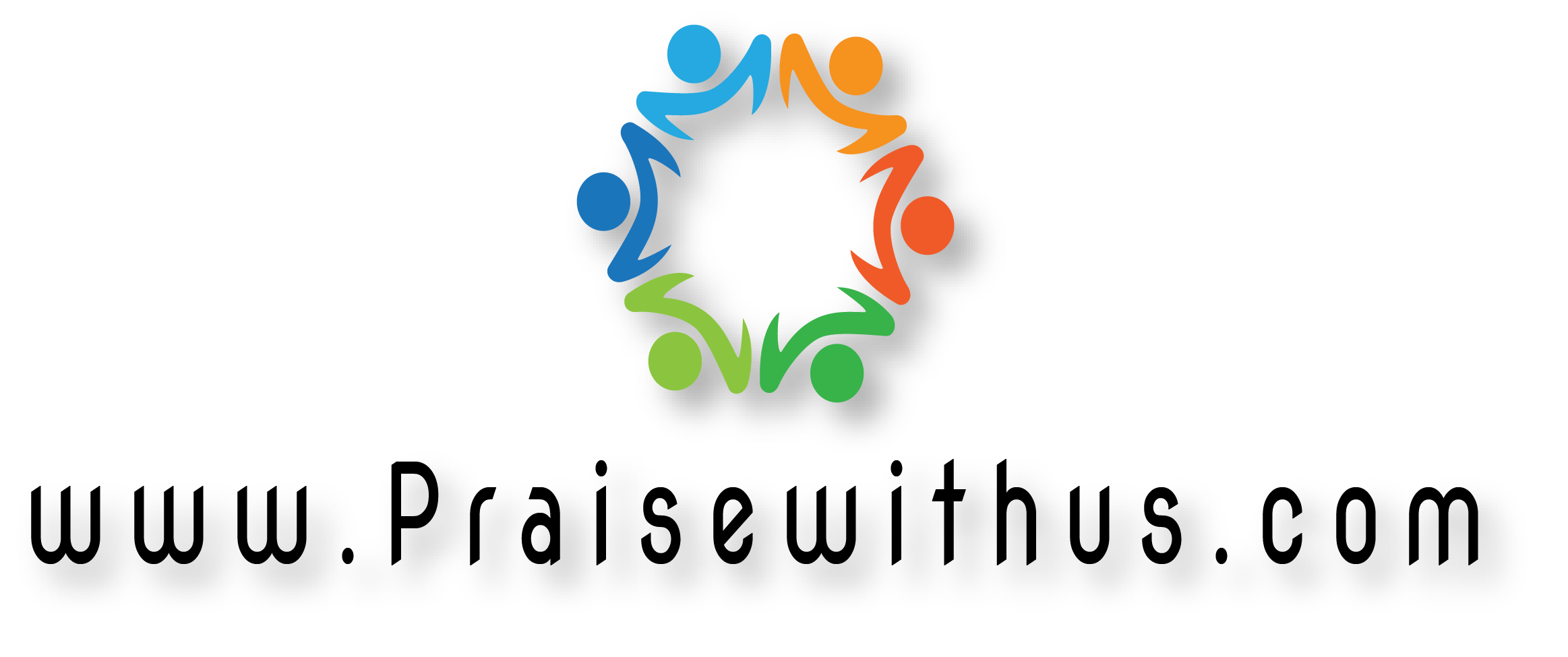 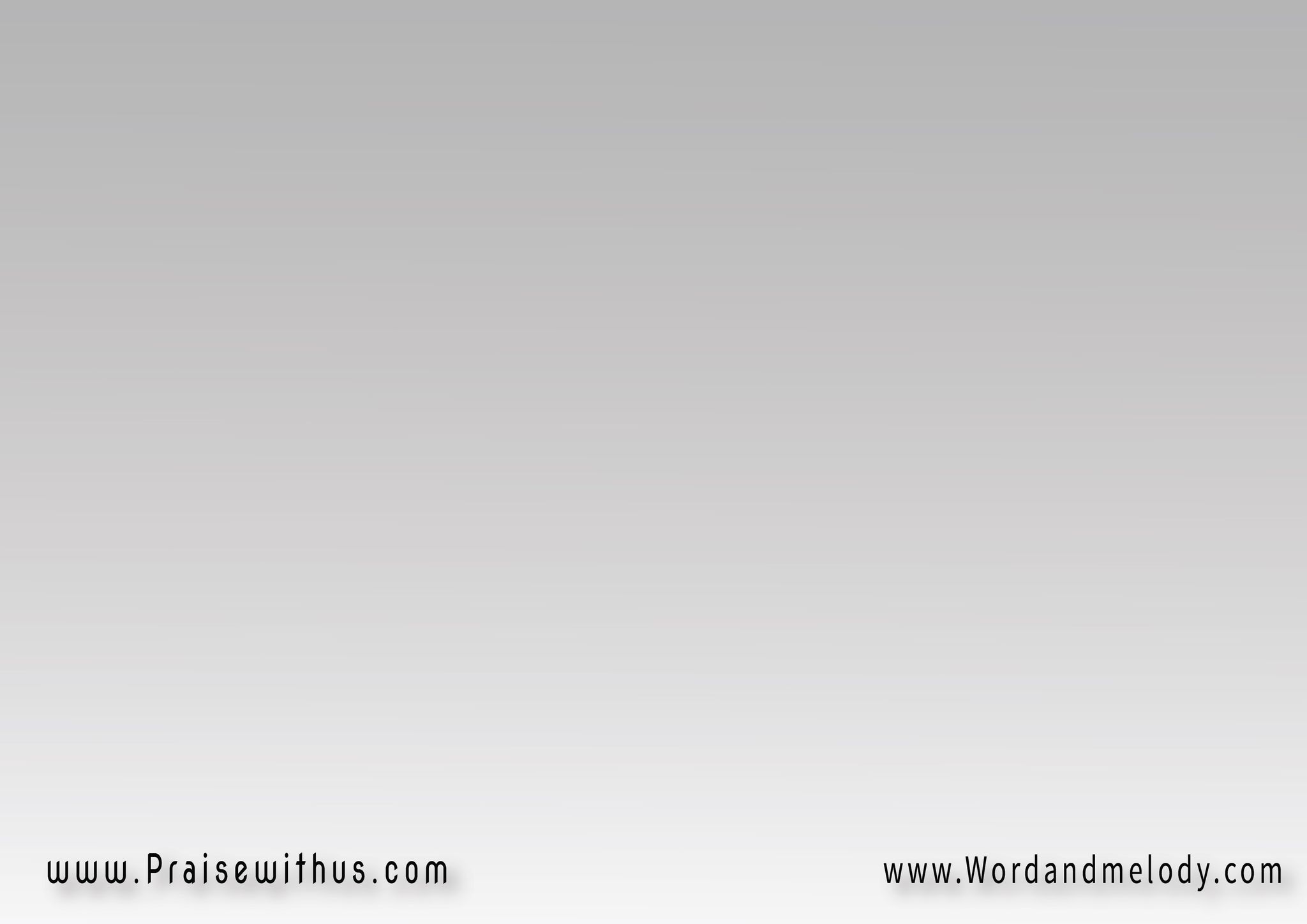 1-
(اتعذبت عشاني كتير
 وحملت بقلبك أوجاعحبيتني أيا قدير
 مع إني خاين بياع)2
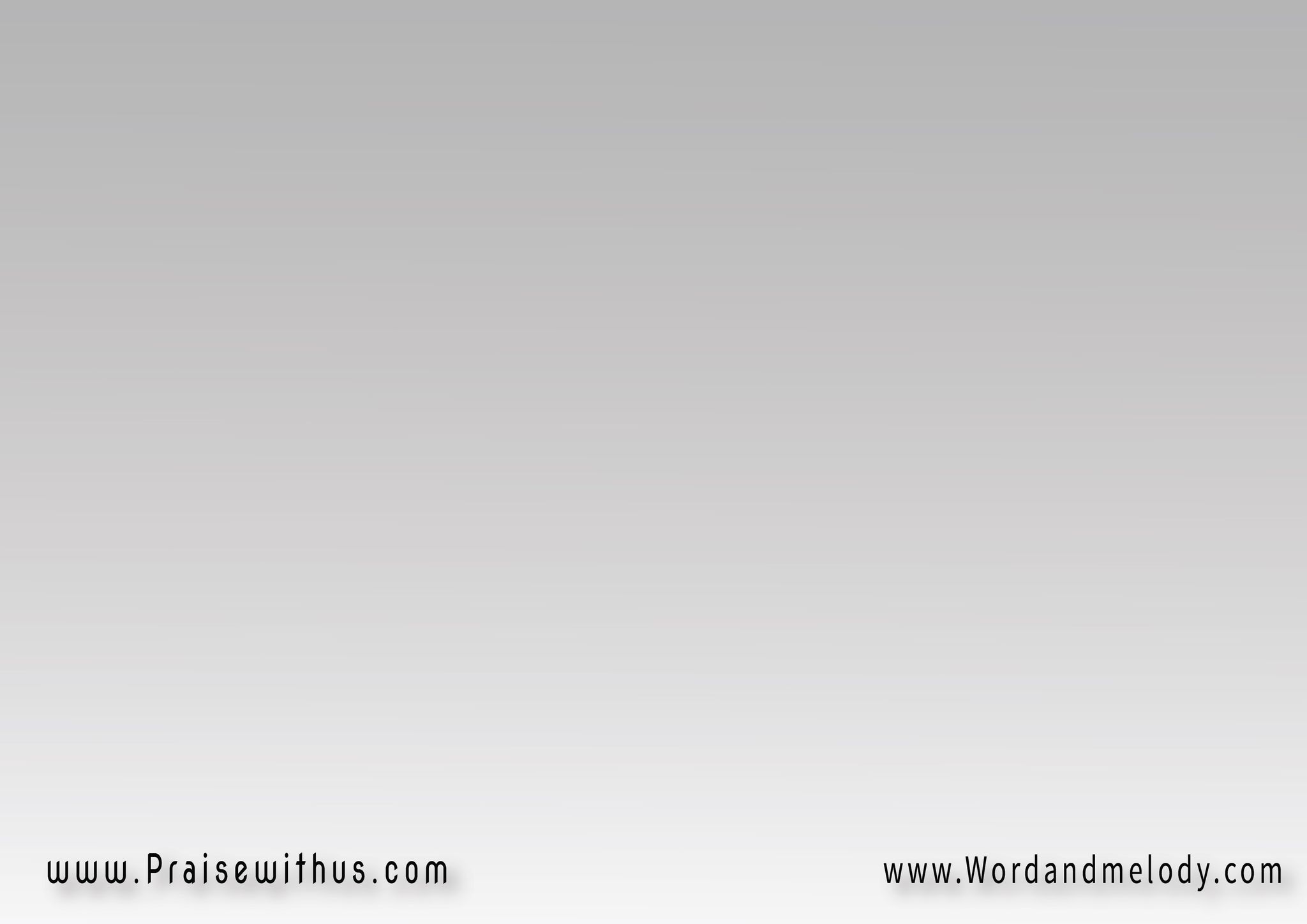 القرار:
(أيوة محبة قلبك لي
رسمت ليك تمشي طريق
كله آلام وجراح وأذية
تحمل عاري وأنت برئ)2
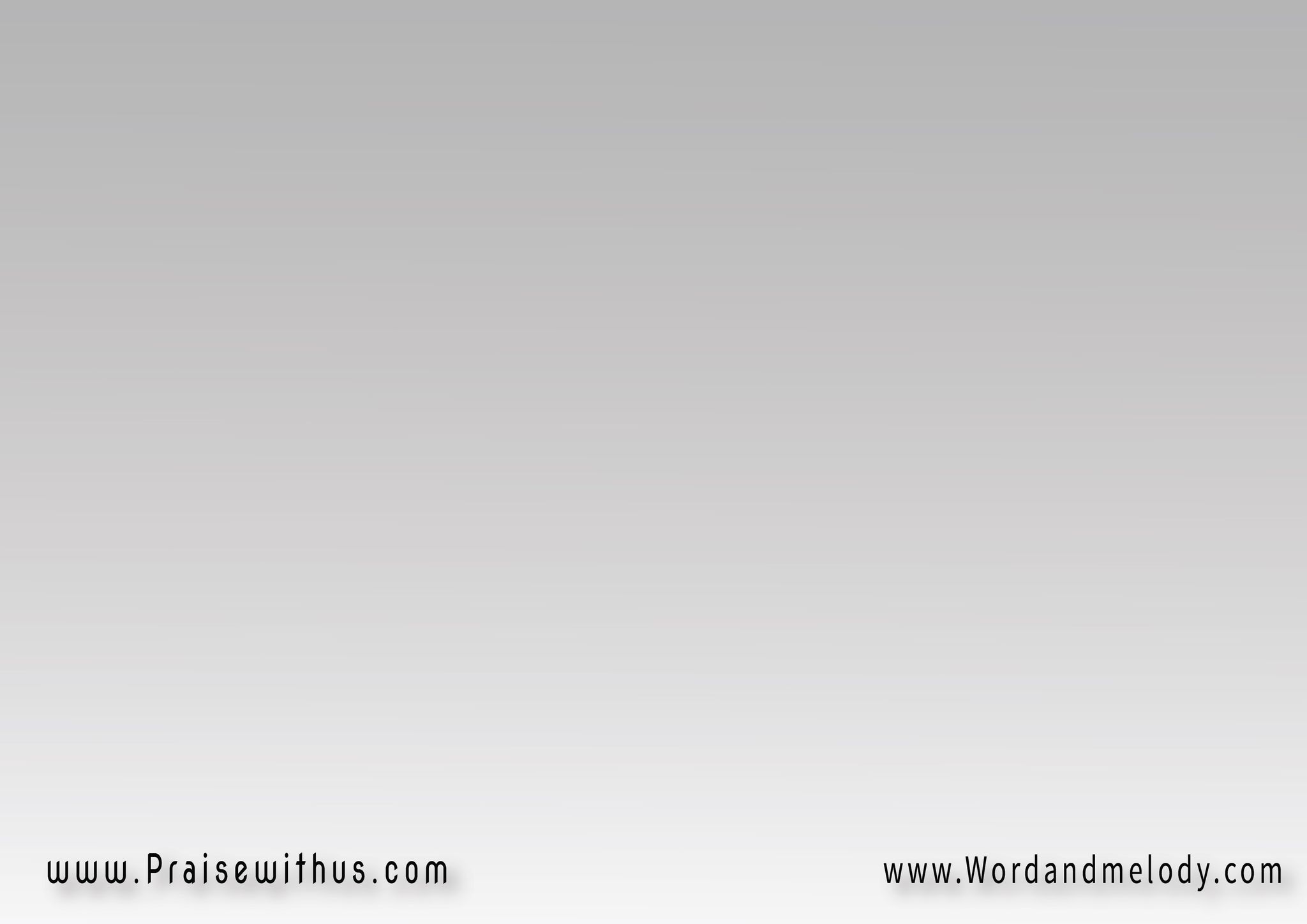 2-
(إتعذبت عشاني كتير
 وحملت بقلبك أوجاعحبيتني أيا قدير
 مع إني خاين بياع)2
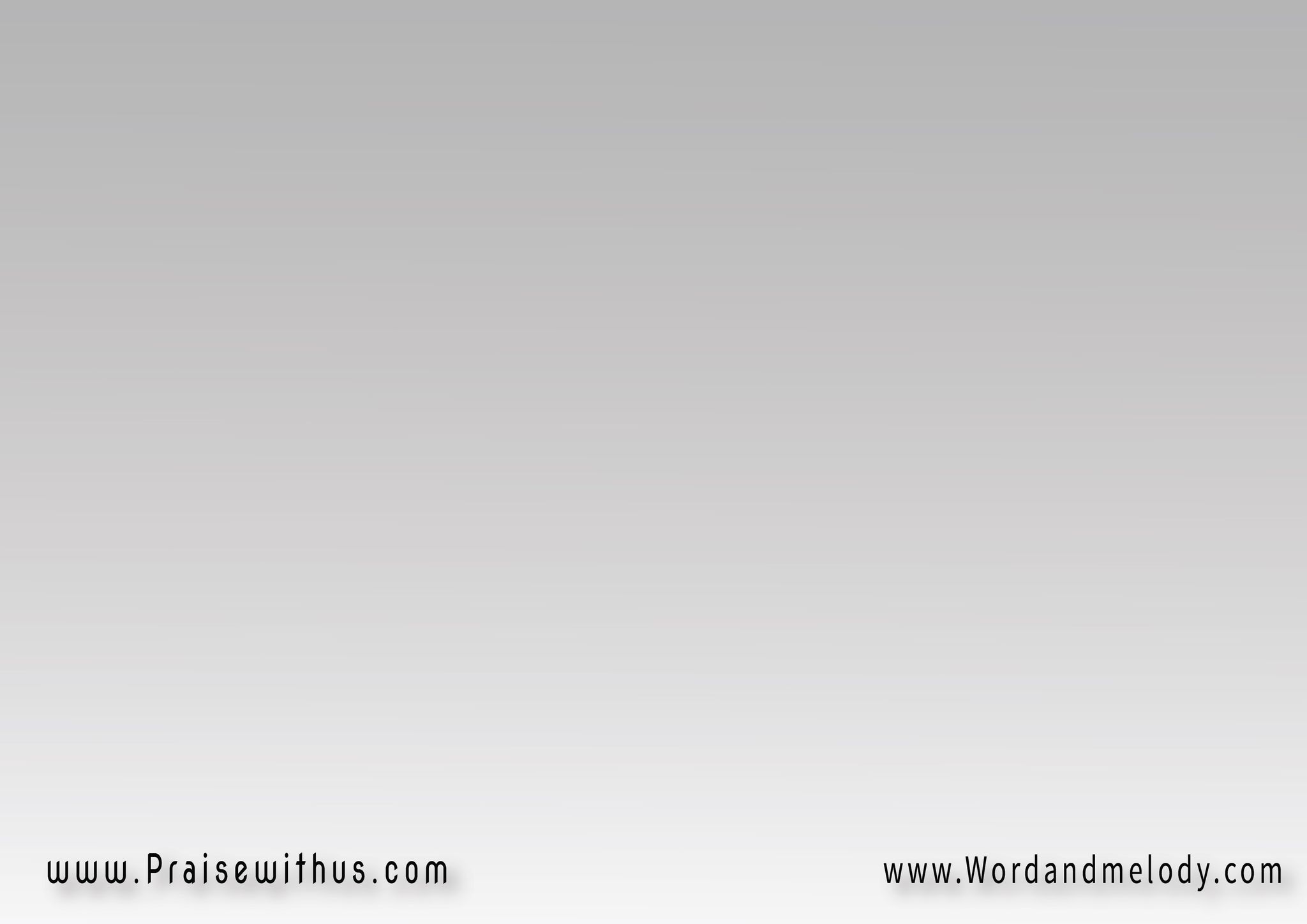 القرار:
(أيوة محبة قلبك لي
رسمت ليك تمشي طريق
كله آلام وجراح وأذية
تحمل عاري وأنت برئ)2
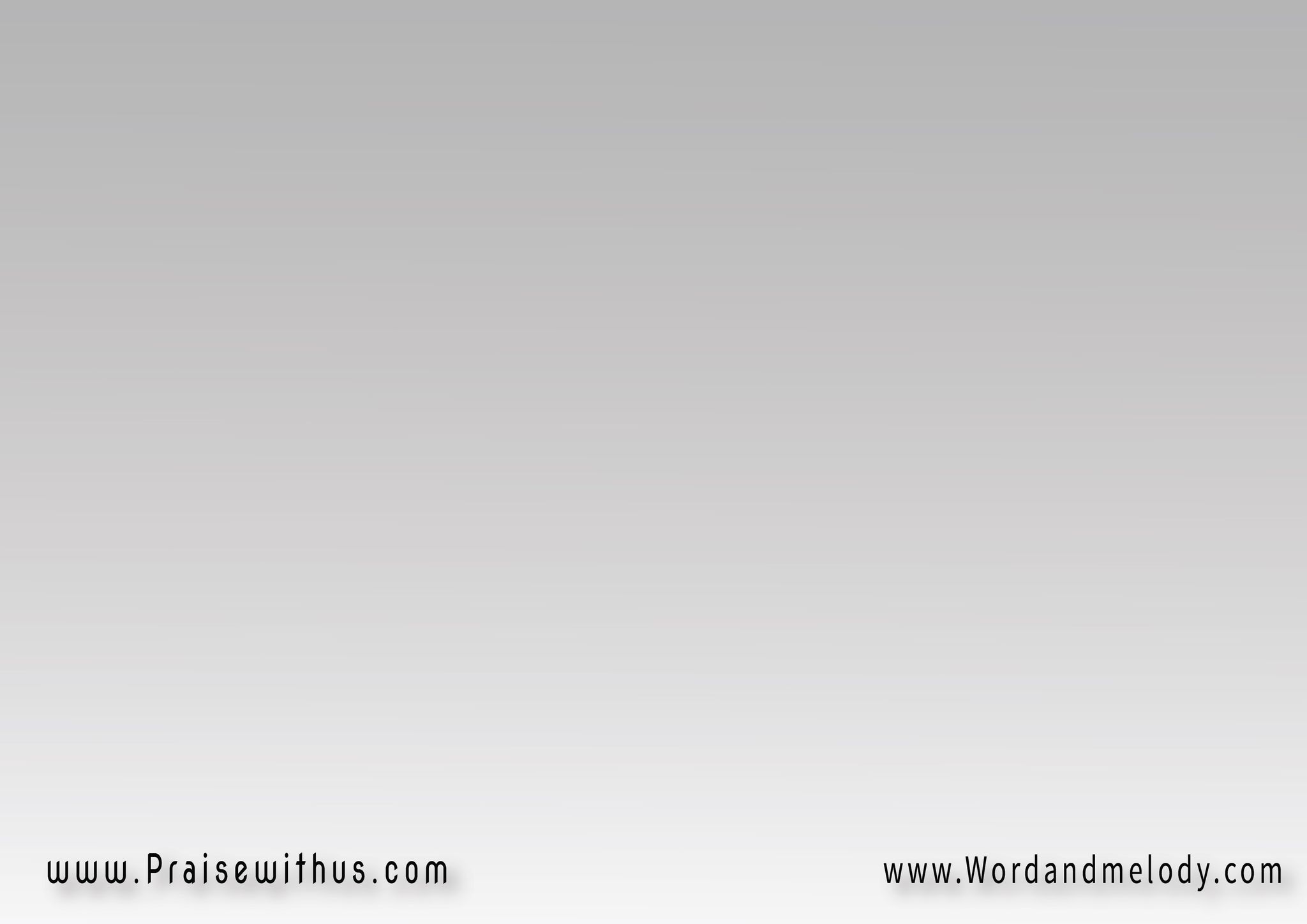 3-
(إتعذبت عشاني كتير
وشربت كاس الهوان
وكتبت بدمك تبرير
لحياتي وأديتني أمان)2
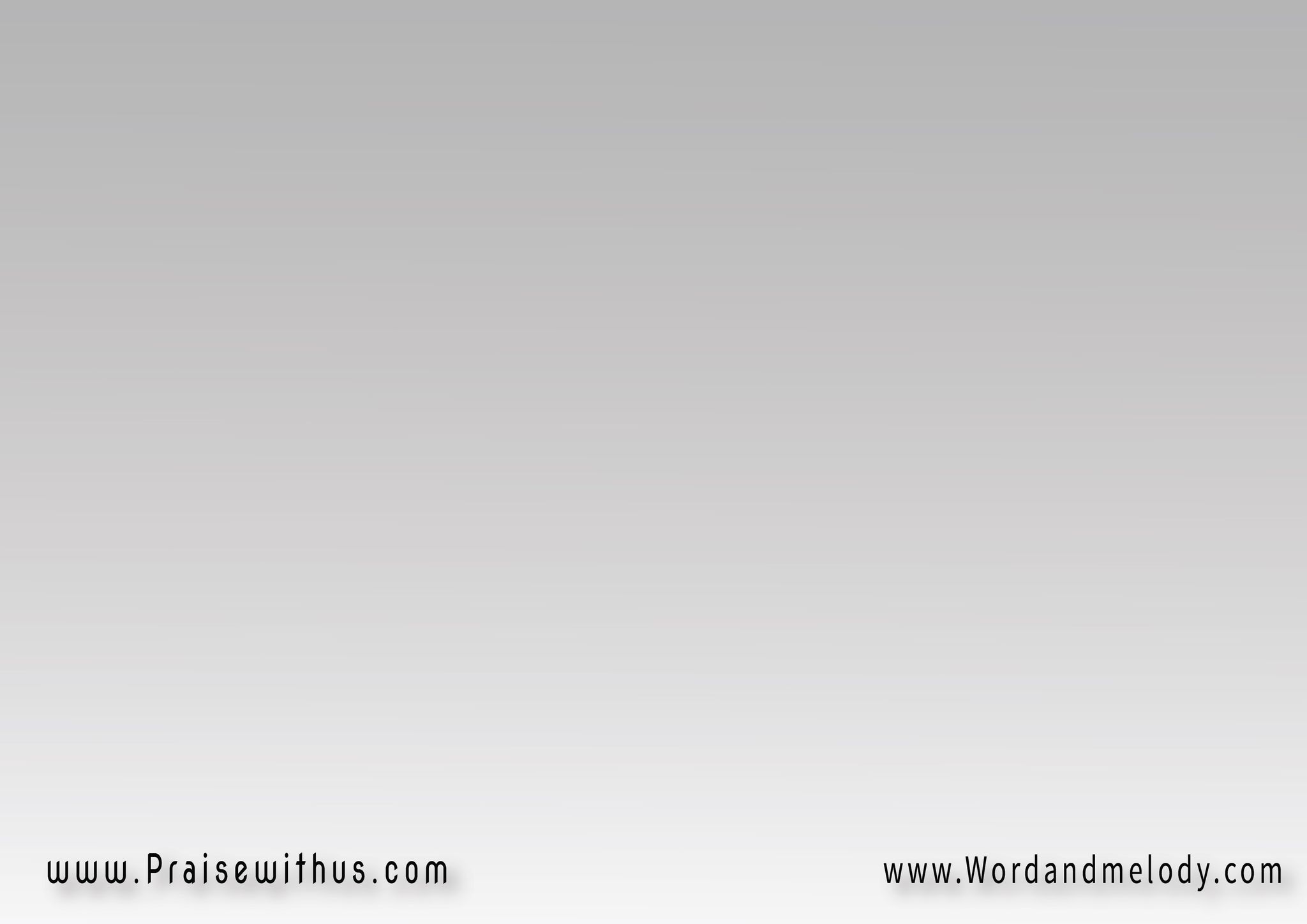 القرار:
(أيوة محبة قلبك لي
رسمت ليك تمشي طريق
كله آلام وجراح وأذية
تحمل عاري وأنت برئ)2
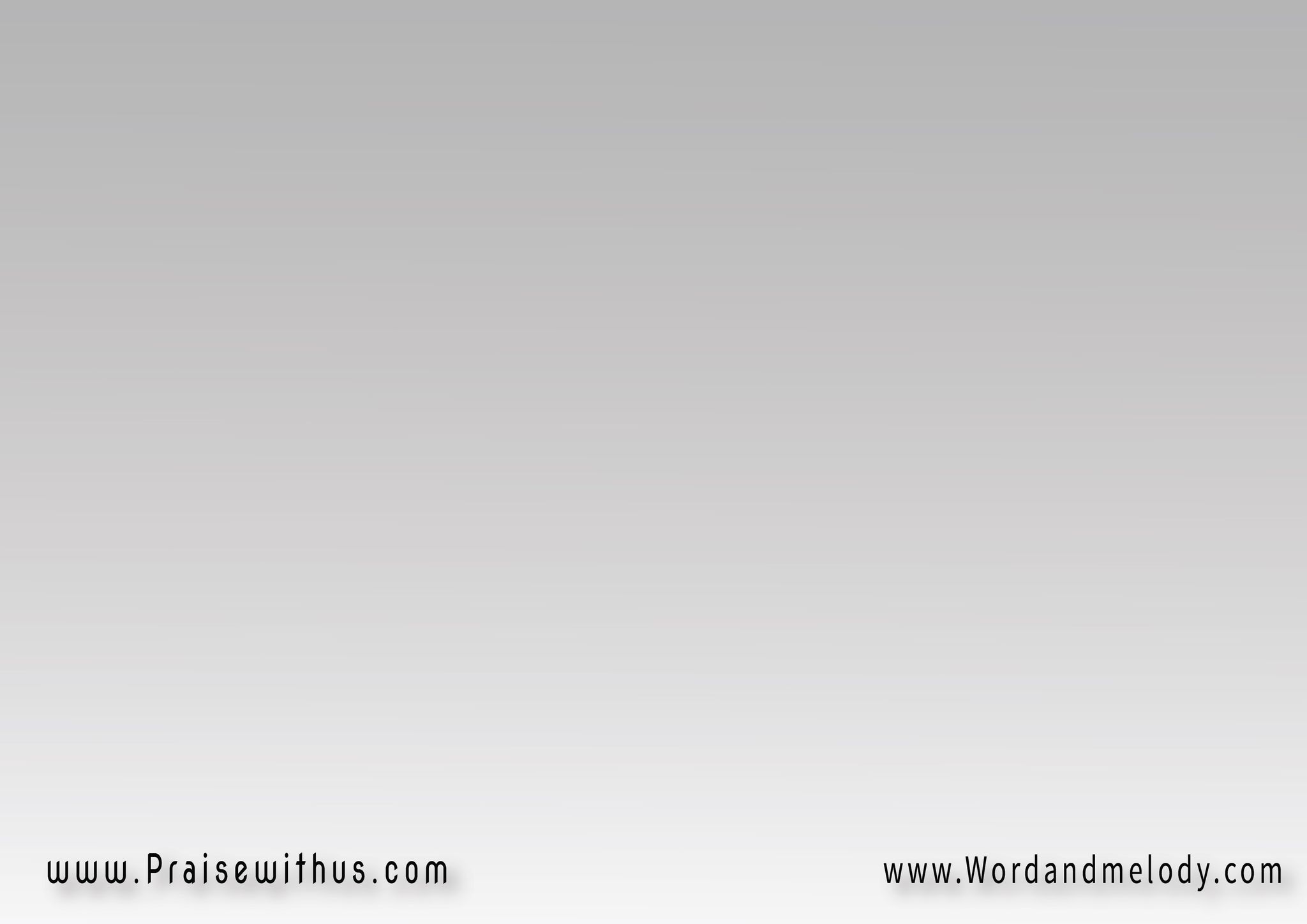 4-
(إتعذبت عشاني كتير
وعبرت في وادي الآلام
أصل في قلبك حب كبير
خلاك تمنح قلبي سلام)2
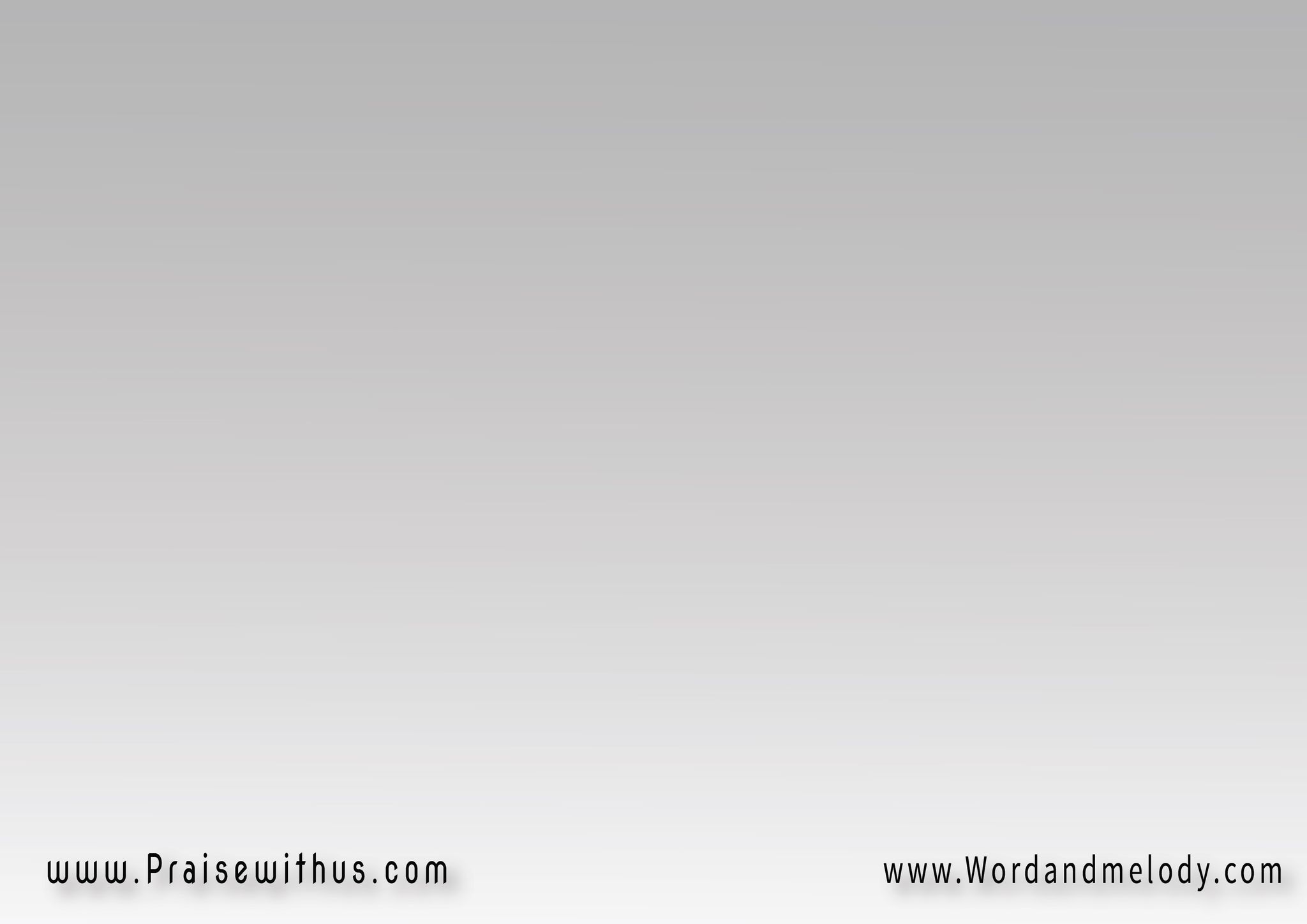 القرار:
(أيوة محبة قلبك لي
رسمت ليك تمشي طريق
كله آلام وجراح وأذية
تحمل عاري وأنت برئ)2
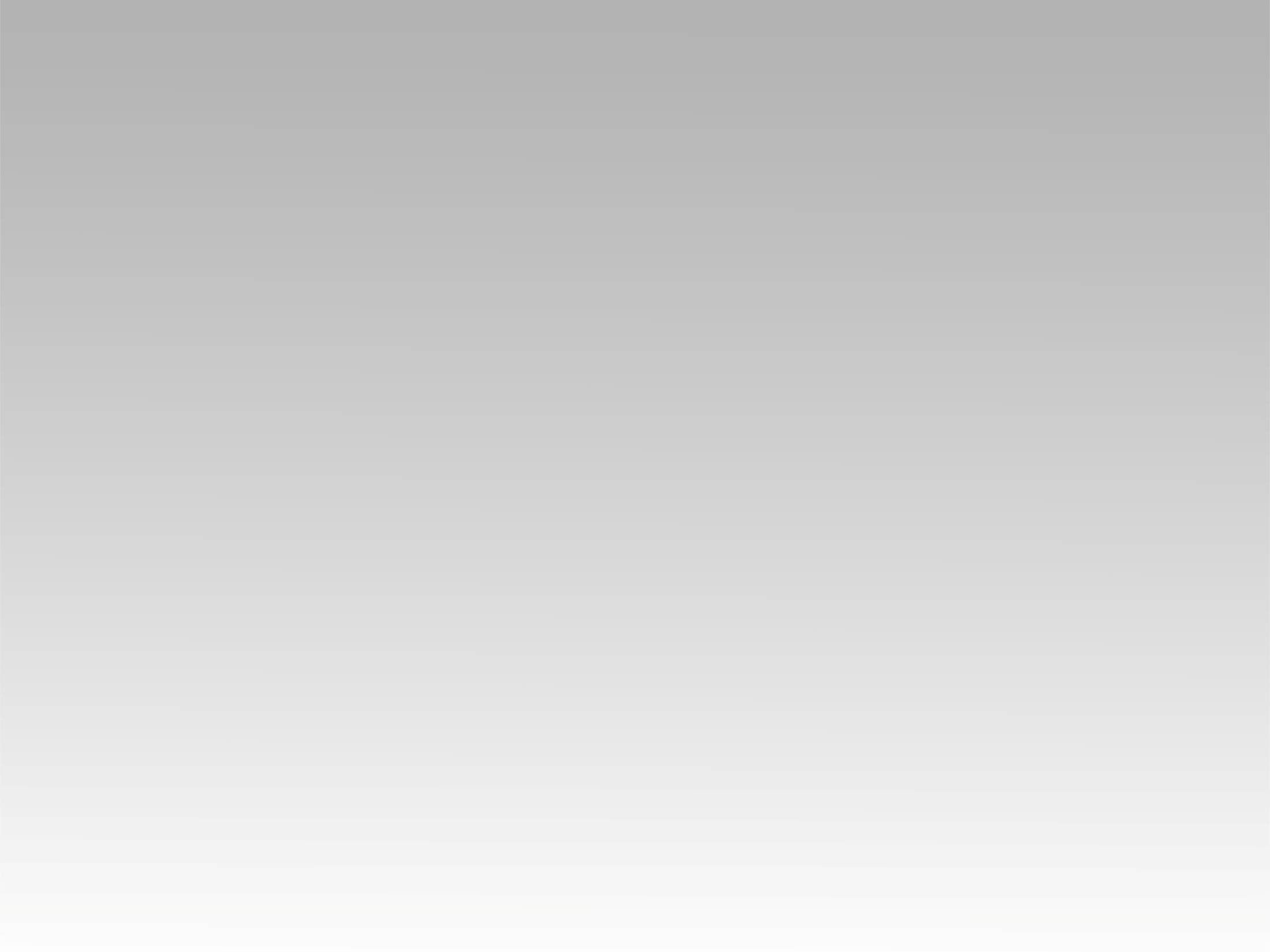 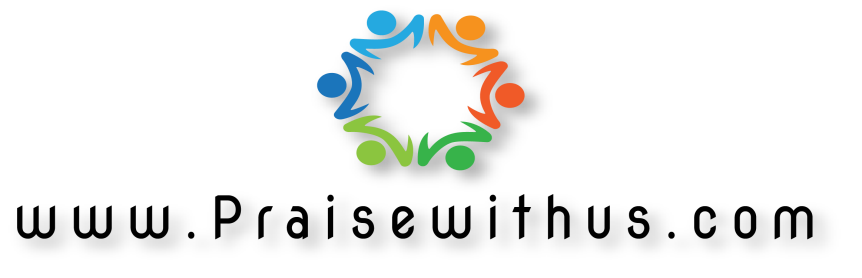